Psychology 4910
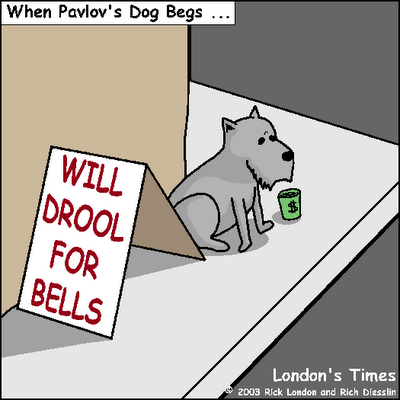 Chapter 9
Behaviourism
Behavioursim
One of the most dominant approaches in psychology
Regard behaviour as the only appropriate subject matter for psychology
Rejected subjective experience as  legitimate topic
Extended work of Thorndike and others on animal behaviour
Rejected introspection as a method; relied on observation instead
Ivan Pavlov (1849-1936)
1904: Awarded Nobel Prize
Work on physiology of digestive system
Subsequently famous for conditioned reflexes
Pavlov dissociated himself from psychology of the time
Regarded his approach as a blend of the study of behaviour and physiology
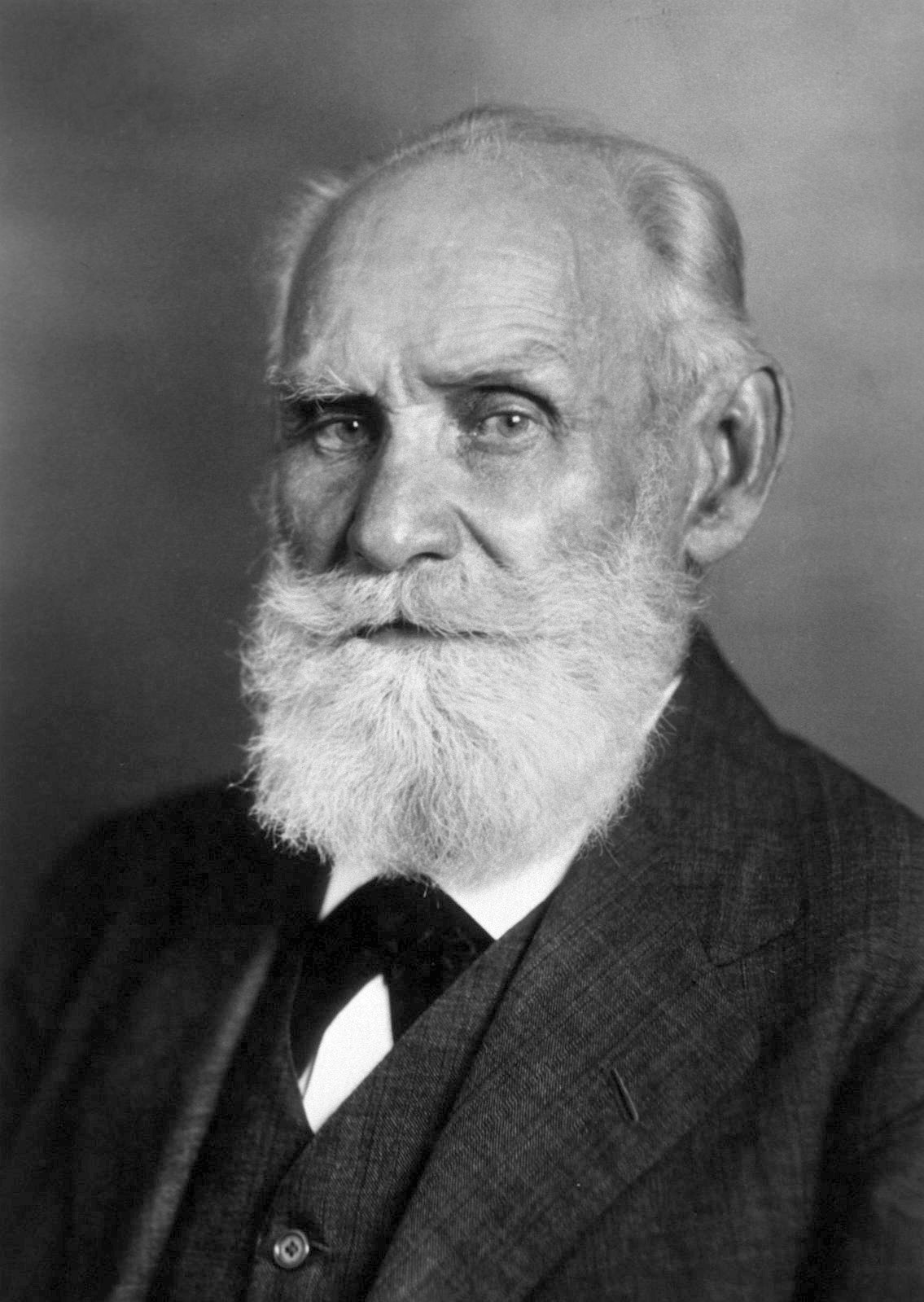 Conditioned Reflexes
Unconditioned reflexes (the same response always occurs in the presence of the same stimulus)
Unconditioned stimulus
Unconditioned response
Conditioned reflexes (occur under certain conditions)
Conditioned stimulus
Conditioned response
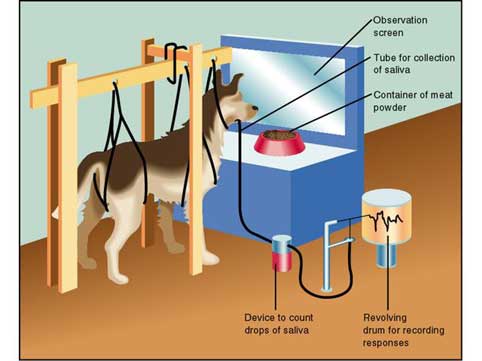 Conditioned Reflexes
Conditioned response is usually smaller in magnitude than an unconditioned one
Extinction: The CR will eventually cease if the CS is repeatedly presented alone 
Spontaneous recovery: A previously extinguished CR may return after a period of rest
Conditioned Reflexes
Unconditioned reflexes are not sufficient for survival
e.g., animal not only has to eat, it has to find food source
Conditioned stimuli are signals that guide animals to unconditioned stimuli
Temperaments and Pscyhopathology
Fundamental cortical processes: 
Excitation
Inhibition
Temperaments arranged on a scale:
Choleric (extremely excitatory)
Sanguine
Phlegmatic
Melancholic (extremely inhibitory)
John B. Watson (1878-1958)
1899: Graduated from Furman University
Graduate student at University of Chicago
Impressed by Jacques Loeb 
1903: Doctoral dissertation in animal psychology 
1908: Faculty at Johns Hopkins University
Quickly became Department head as a result of Baldwin’s bawdy house visit
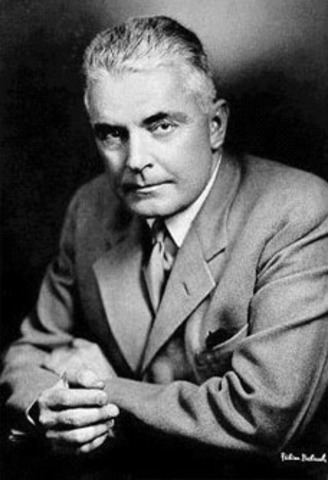 Psychology as the Behaviorist Views It
1913: Challenged psychologists to change virtually every aspect of their discipline
Not a study of consciousness
Study human behaviour in same way as animal behaviour
Replace unreliable introspection with reliable observation of behaviour
Reject functionalist psychology
Focus on prediction and control
Emotional, Manual, and Verbal Habits
Behaviorism (1939): Humans are unique because of the variety of habits they can form through conditioning
Visceral (emotional) habits
Manual habits
Laryngeal (verbal) habits
Emotional Habits
Should study emotion via young children
Humans have three innate (unlearned) emotional responses: fear, rage, love
Little Albert study
Produced conditioned emotional reactions in 11-month-old infant
Paired aversive sounds with sight of white rat to condition fear
Conditioned response generalized to other white, furry objects
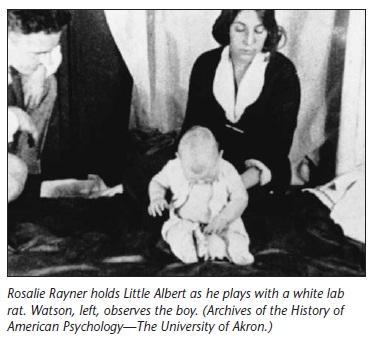 Manual Habits
Entire range of muscular responses
Manual habits form through repetition
Formation permits smooth transition from one situation to the next
Watson advocated: 
Formation of early work habits in youth
Distributed practice to acquire skills (vs. massed practice)
Verbal Habits
Thought verbal habits were the same as internal speech
Verbal habits constitute thinking
e.g., young children talk out loud, even when they are alone
Socialization teaches children to think in their heads
Speech is serially-ordered behaviour
Help us perform complex tasks in the correct sequence
Karl S. Lashley (1890-1958)
Undergraduate at University of West Virginia
PhD at Johns Hopkins University
Under Herbert S. Jennings
Postdoctoral studies with Watson
Considered himself a behaviourist; diverged from Watson later in career
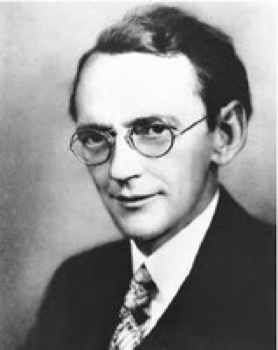 Cortical Localization of Function
1916: Lashley studied with Shepherd Ivory Franz
Ablation: Technique by which parts of cortex are destroyed and the results observed
Studied effects of ablation on frontal lobes in rats
1917: Moved to University of Minnesota
The Problem of Serial Order in Behavior
Criticized Watson’s associative chain theory
Argued that animals are not always engaging in serially ordered acts
Thought associative chain theory failed to account for:
Priming of responses
Spoonerisms
B. F. Skinner (1904-1990)
“. . . behavior which seemed to be the product of mental activity could be explained in other ways.”
Consciousness = A form of behaviour
Unscientific to think of humans as having minds that control behaviour
All events are public events; feelings of privacy and self-control are illusory
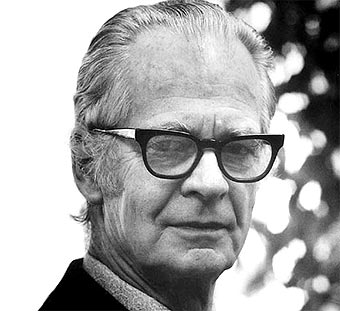 The Behavior of Organisms
Published in 1938: Distinguished between respondent and operant behaviour
Respondent behaviour: Elicited by known stimulus
Operant behaviour: No known eliciting stimulus
Studied by means of a Skinner box
Food pellet is reinforcing stimulus for pressing lever
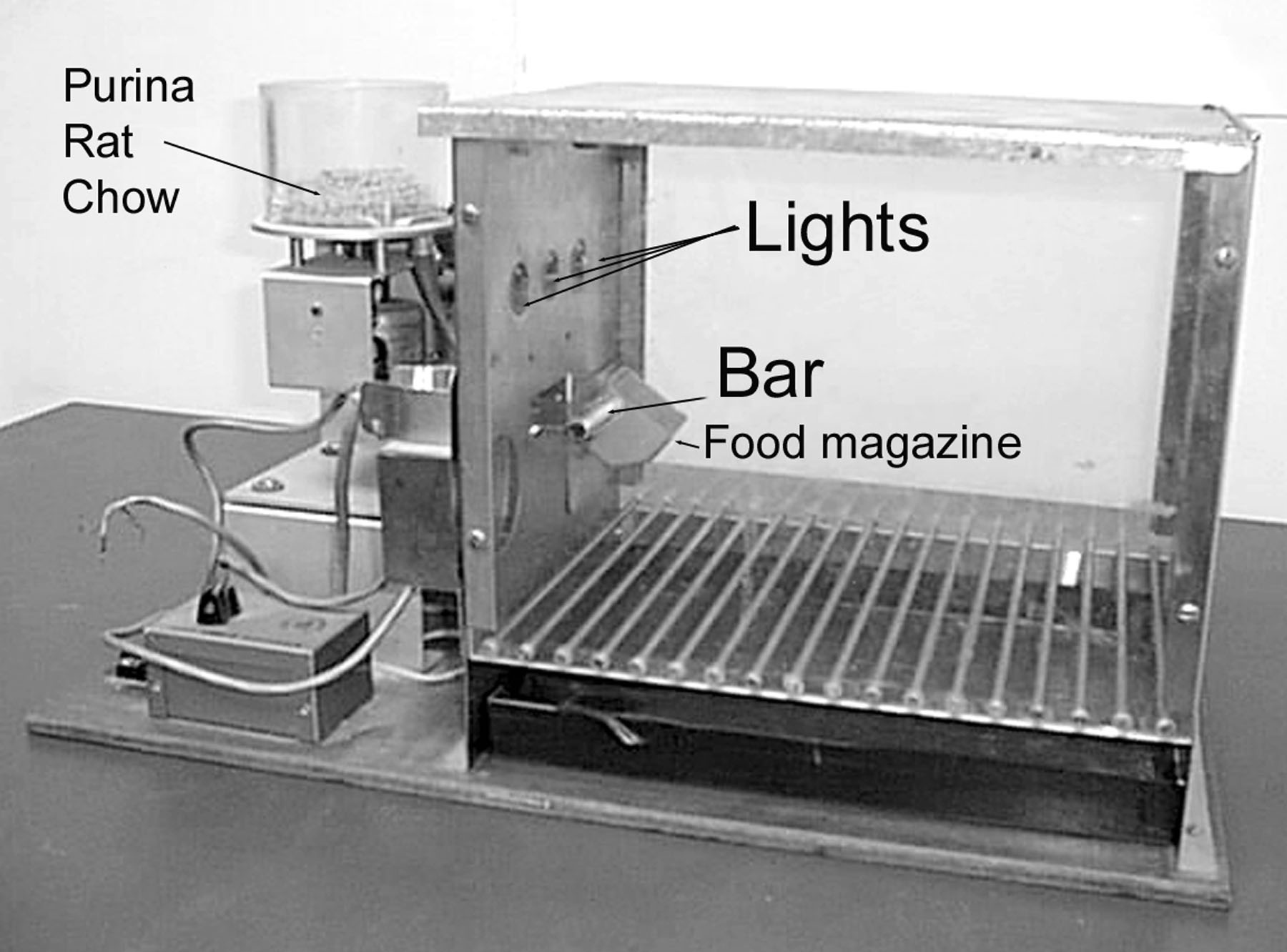 The Behavior of Organisms
Behaviour regulated by three-term contingencies
Environment provides stimulus situation
 Elicits a response
 Followed by reinforcing stimulus
Reward or punishment make behaviour more or less probable
Negative reinforcement ≠ punishment
A Case History in Scientific Method
Discussed the ways in which Skinner made discoveries
Applied principles of his psychology to his own creativity
e.g., “When you run into something interesting, drop everything else and study it”
e.g., “Apparatuses sometimes break down”
Teaching Machines
Typical classroom: Reinforcement only when the child does the work required to avoid punishment
Skinner suggested: Reinforce students for each response in a sequence that gradually builds up
e.g., Harvard self-instruction rooms
Provides immediate reinforcement for correct answers
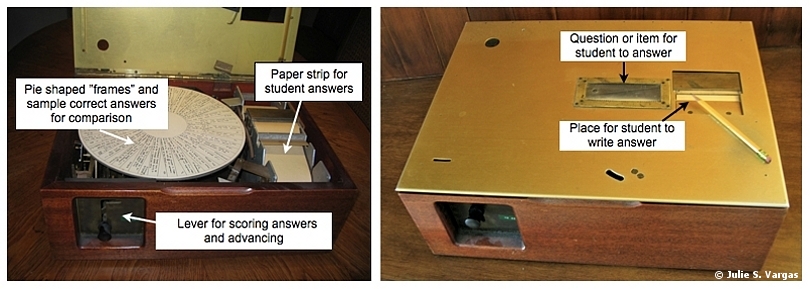 Skinner’s Utopian and Dystopian Views
Walden Two (1948)
Utopian novel of a community regulated by positive reinforcement
Received mixed reviews
Skinner increasingly discussed Dystopian features of modern life in the West
Dystopia: A society that is the opposite of a Utopia
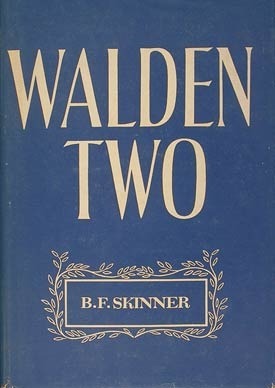